МКУ «Центр семейного устройства»
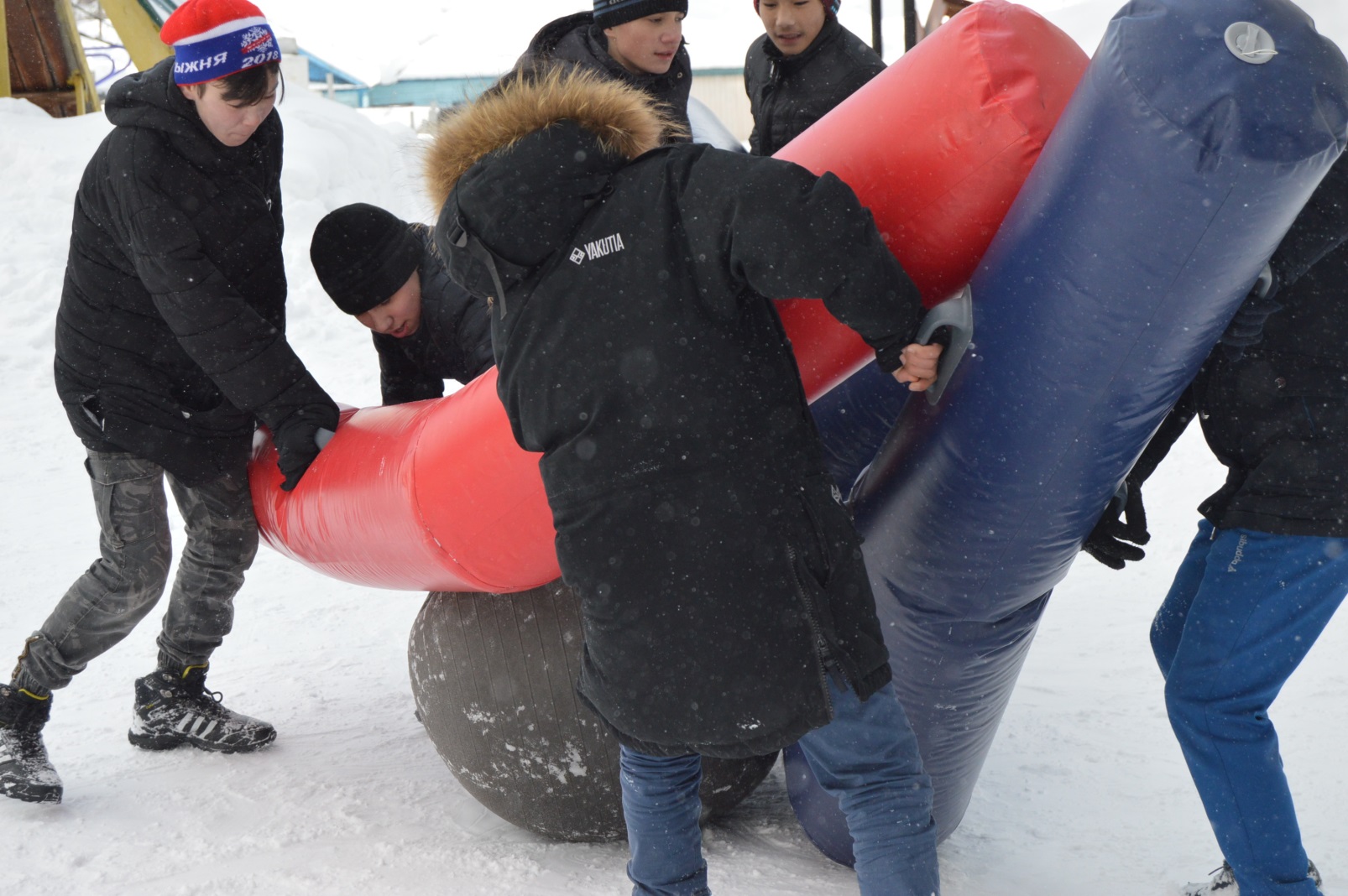 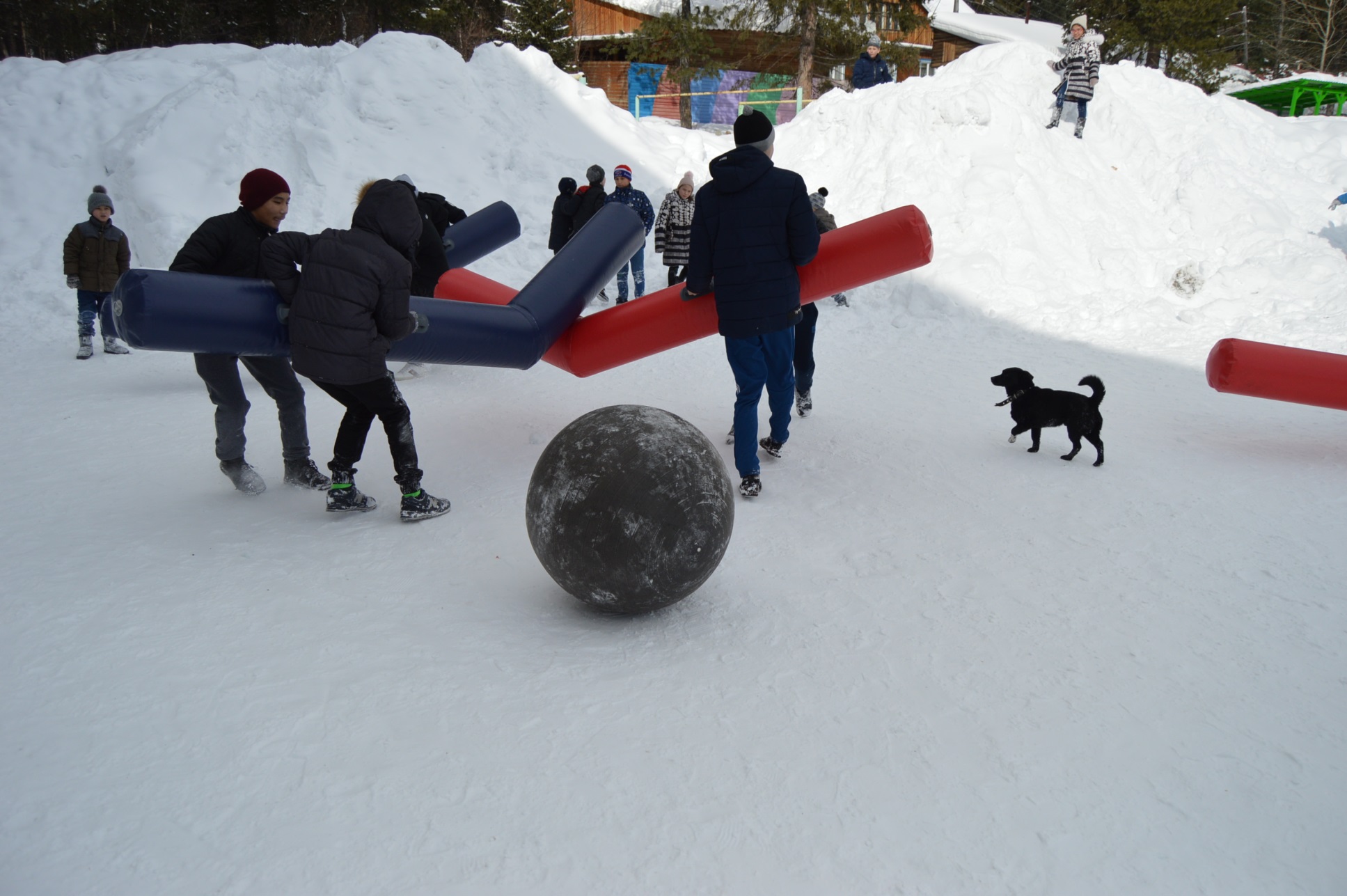 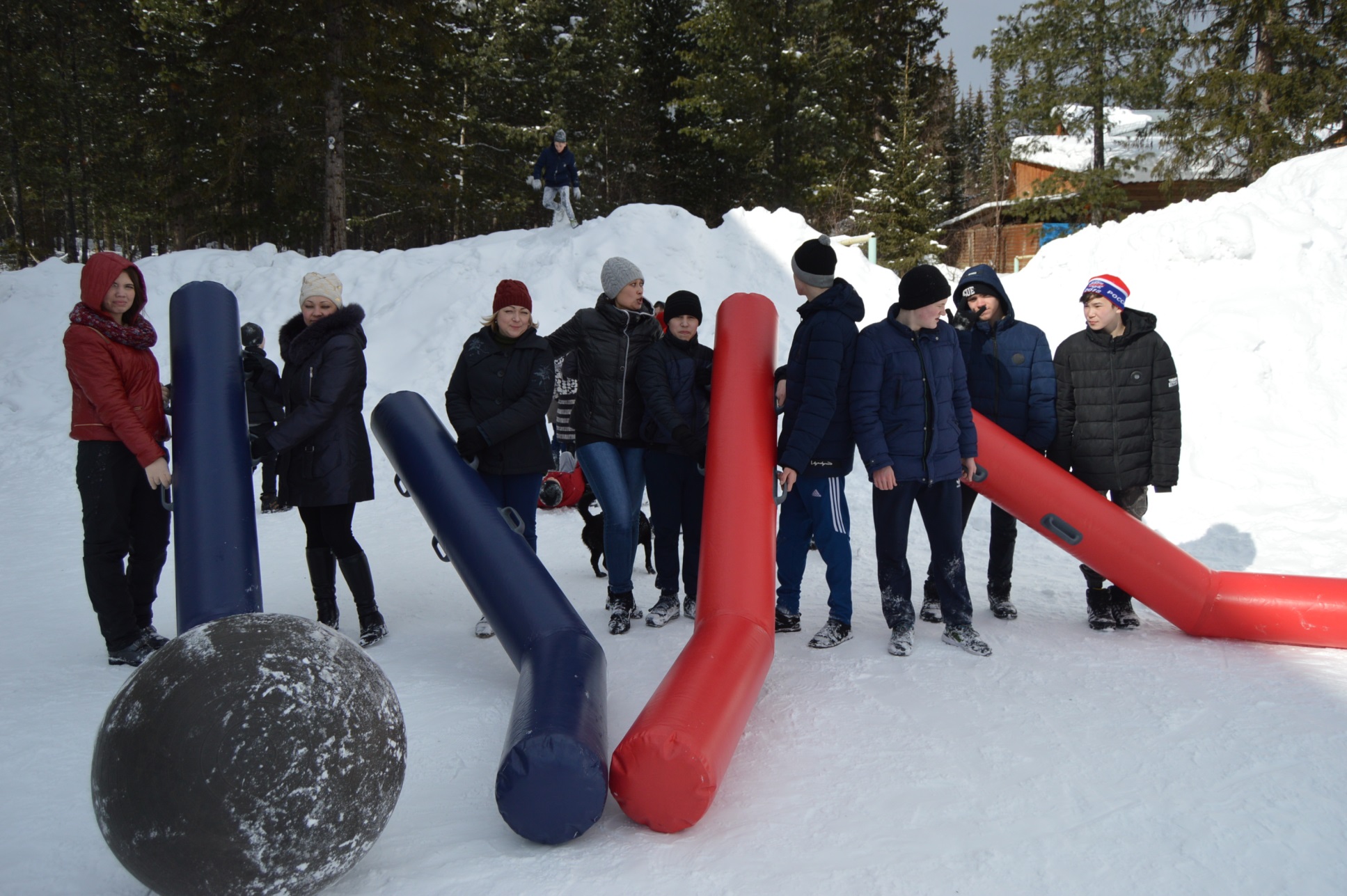 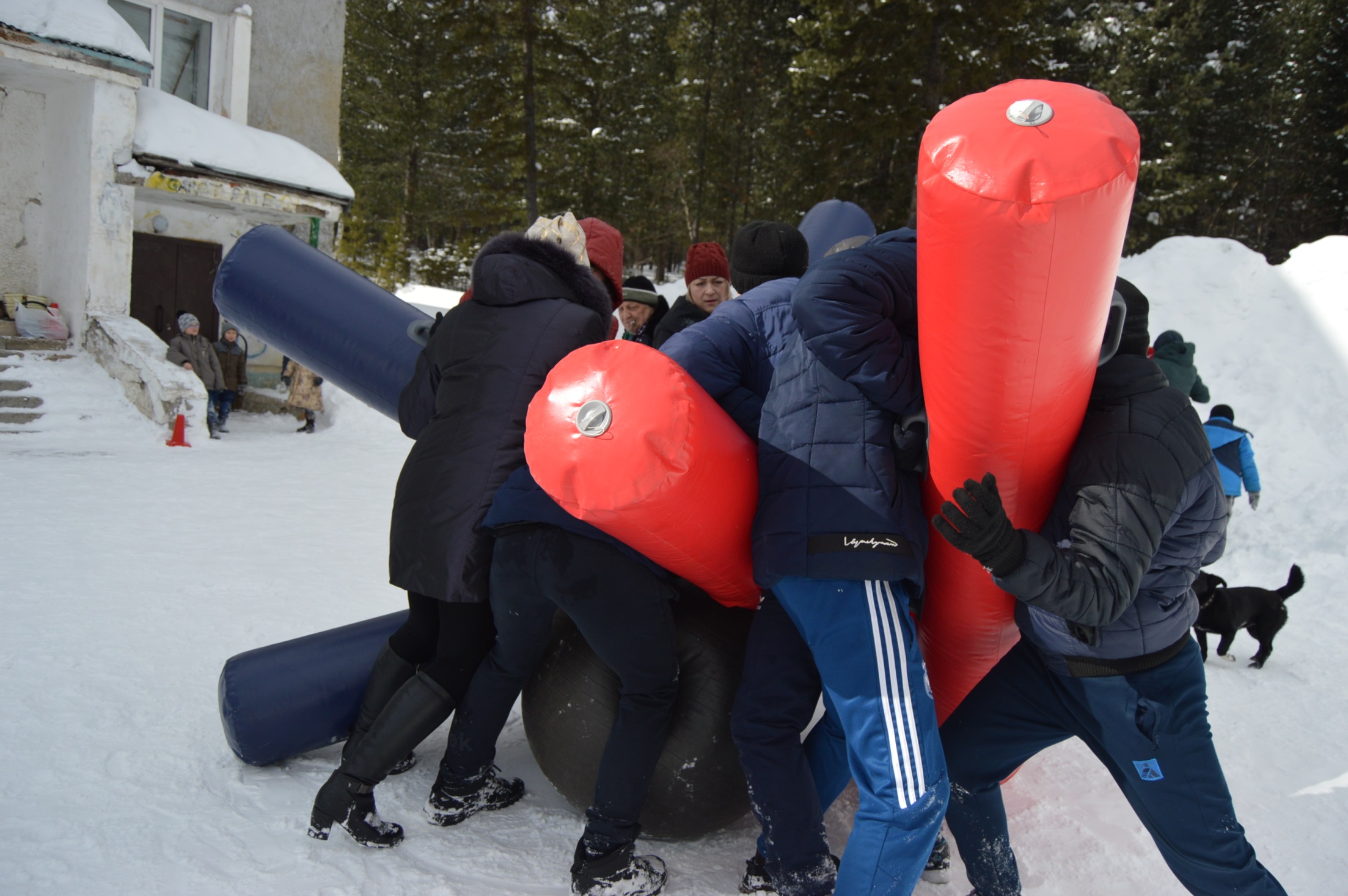